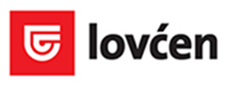 Osiguranje motornih vozila – izazovi naknade šteta u uslovima inflacije
Budva, 19-21.04.2023.
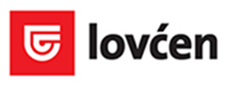 Kako inflacija utiče na tržište osiguranja?
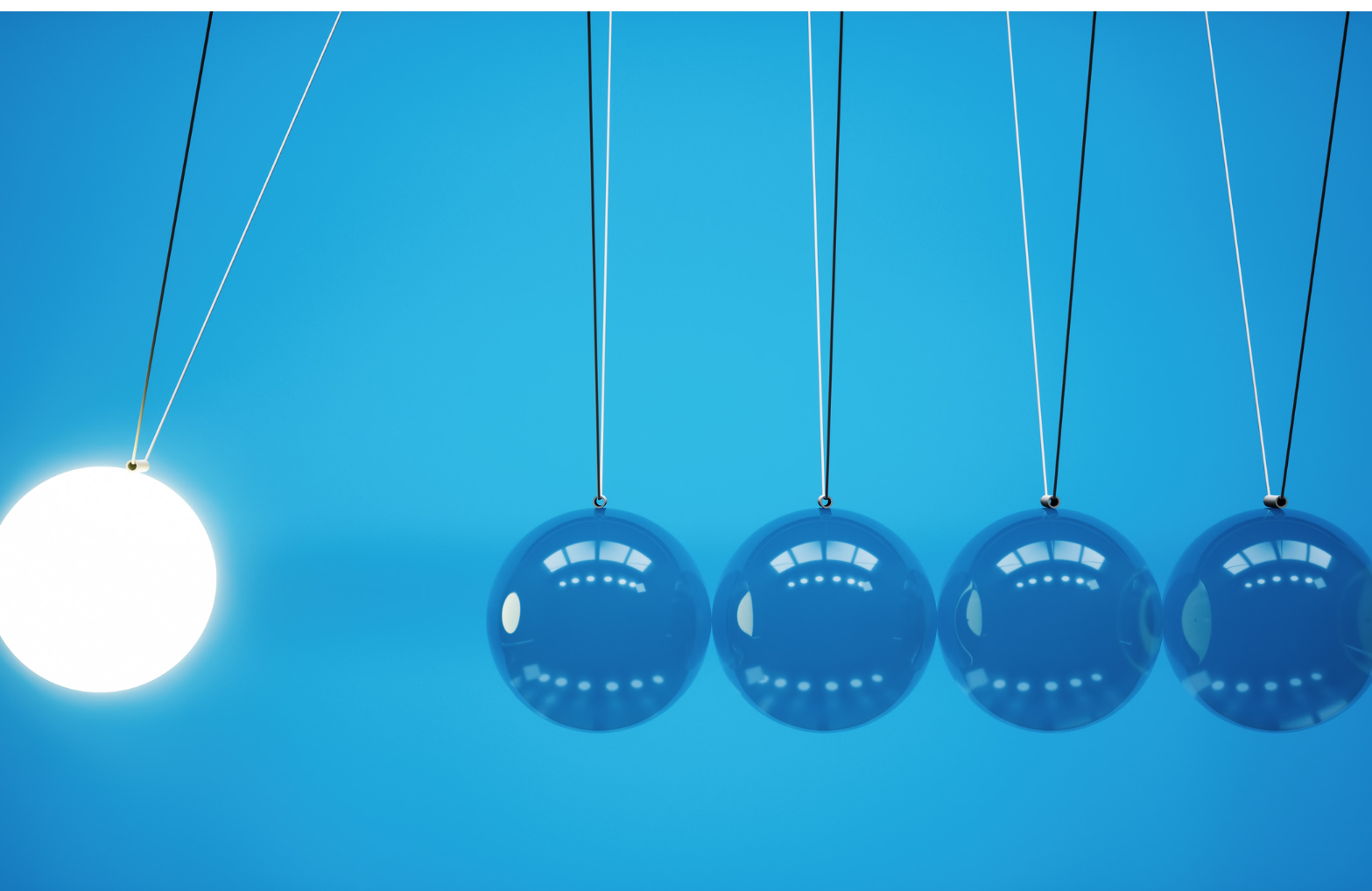 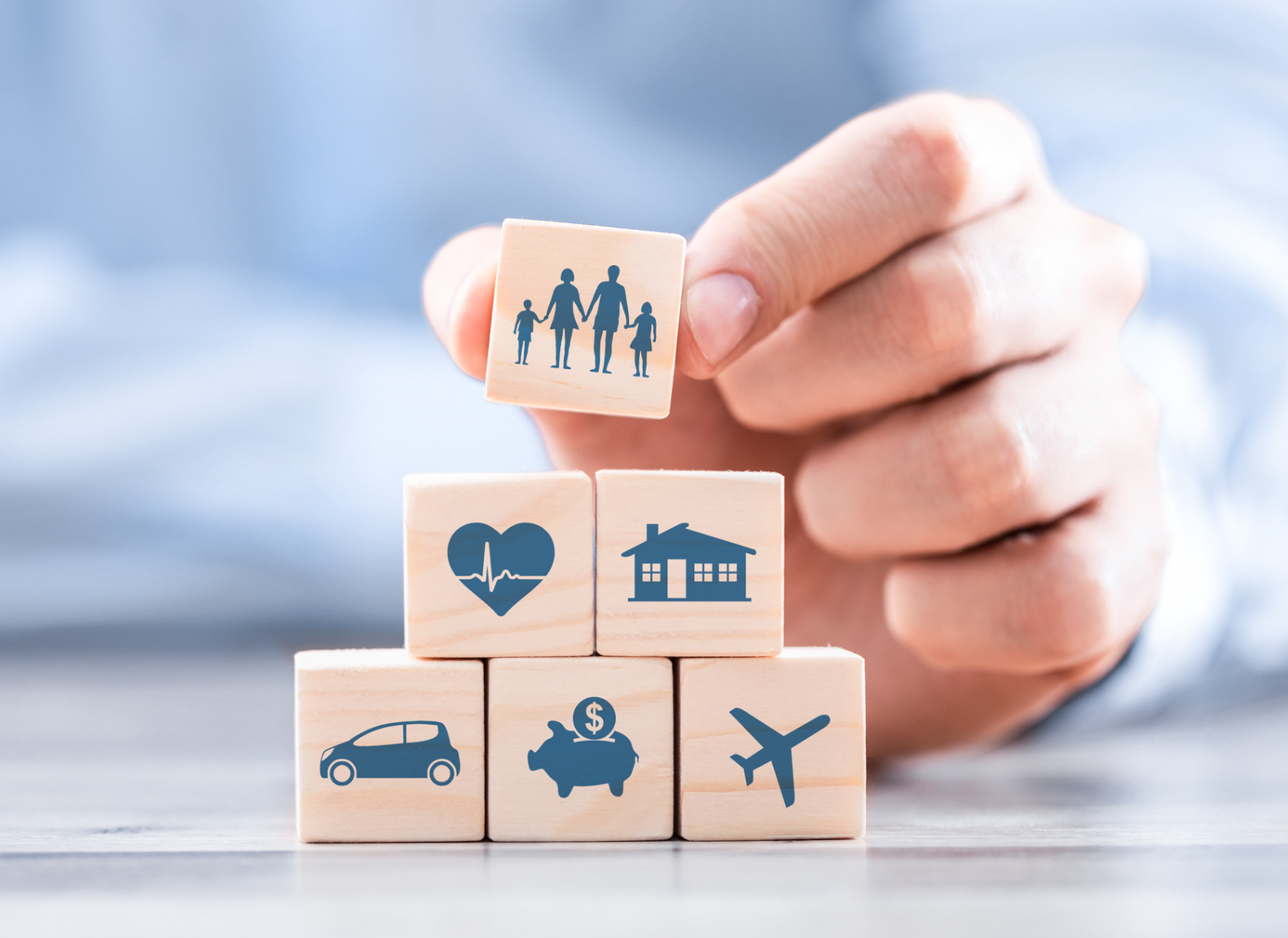 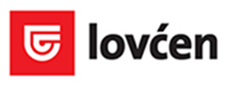 Kako inflacija utiče na tržište osiguranja?
Promjene stopa u auto osiguranju?

Efekti pandemije COVID-19 na ekonomske
sisteme, a posebno auto industriju, doveli su do
primjetne inflacije u mnogim sektorima privrede pa i u sektoru osiguranja. 
Dešavanja u auto industriji, odražavaju se na osiguranje automobila.
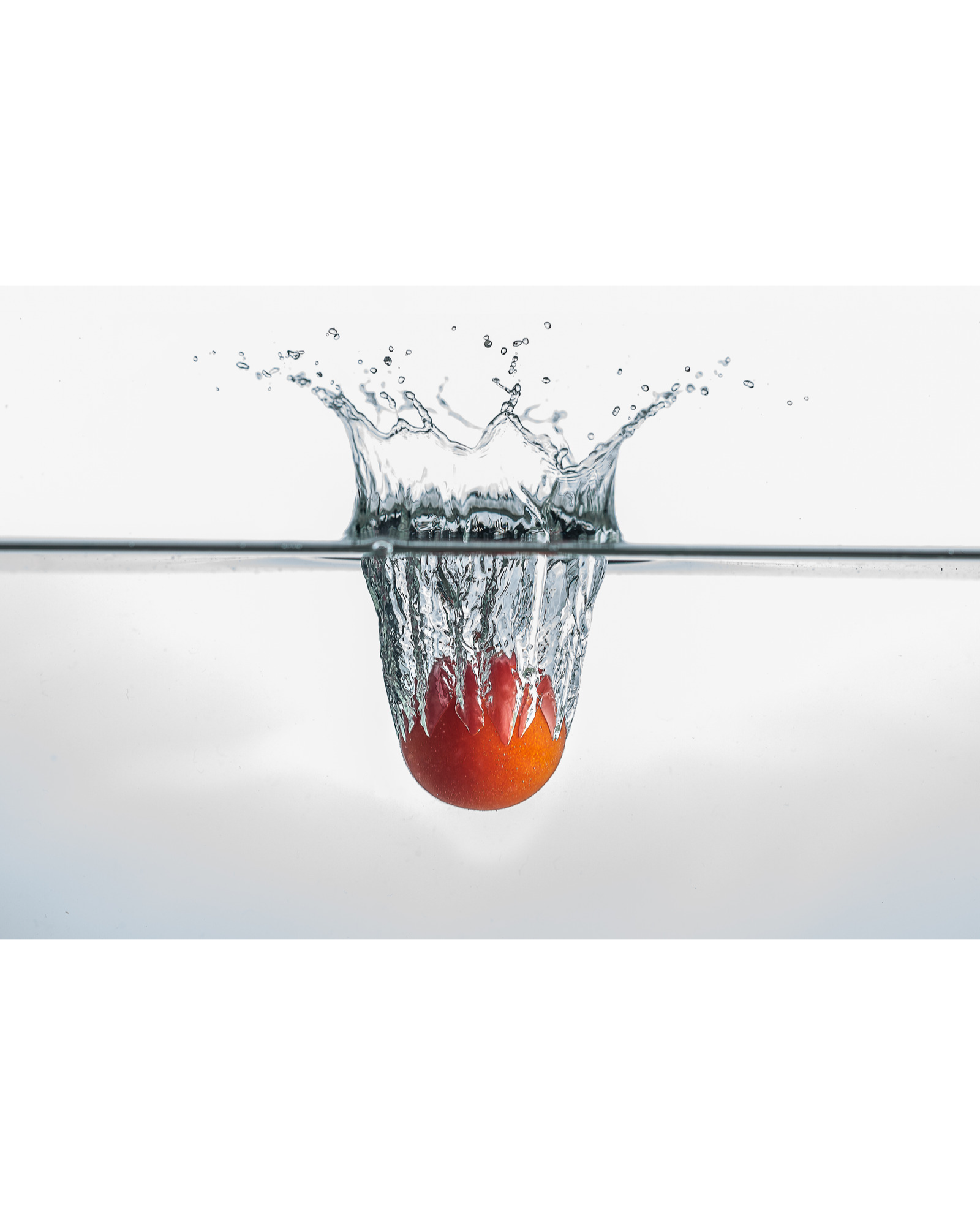 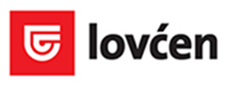 Kako inflacija utiče na tržište osiguranja?
Inflacija u auto osiguranju je posledica barem sedam sledećih faktora:

Opšti inflatorni pritisci
Nedostatak čipova u auto industriji
Nedostatak zaliha novih vozila
Troškovi zamjene
Nedostatak radne snage
Troškovi popravke
Troškovi saniranja posljedica od COVID-19
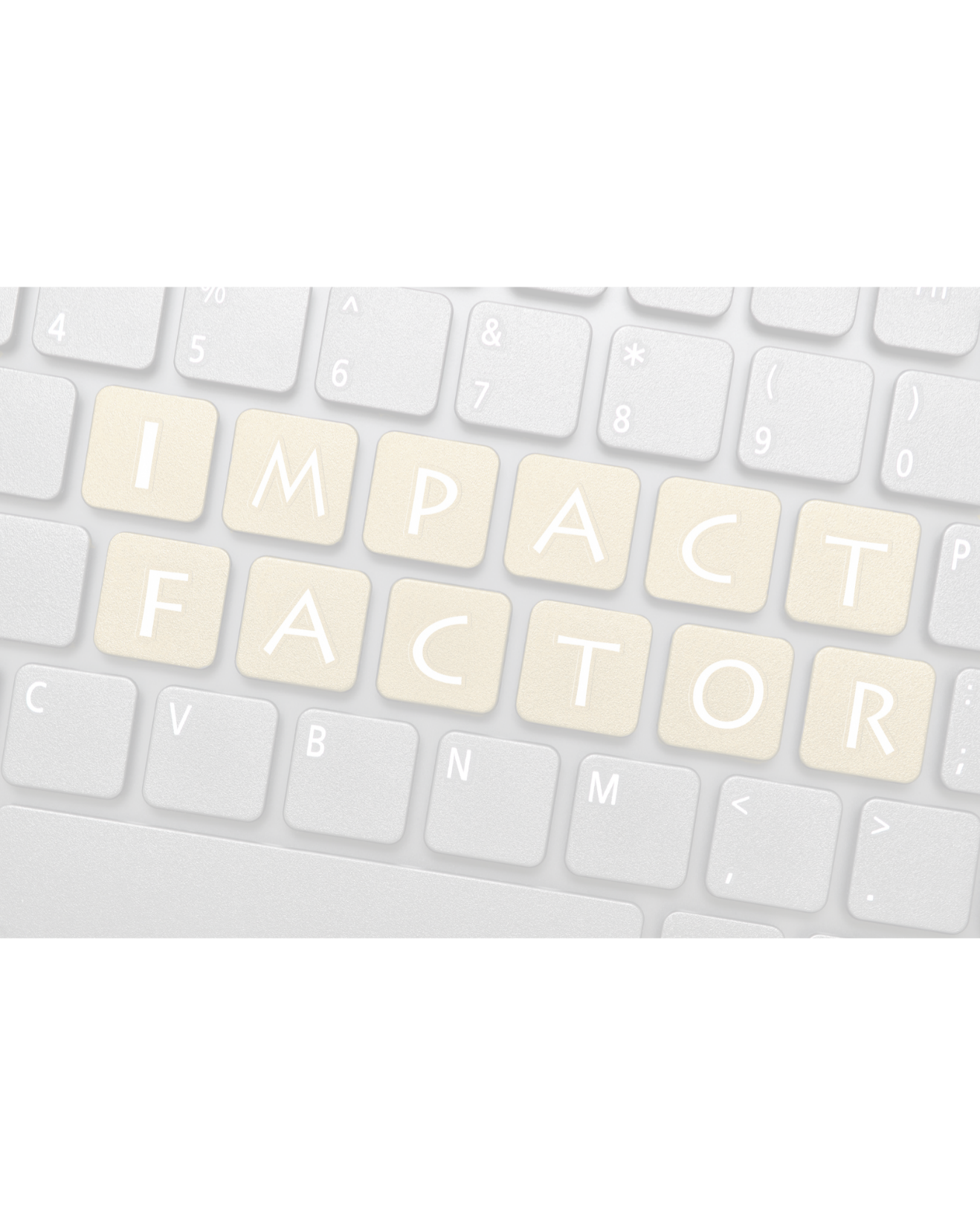 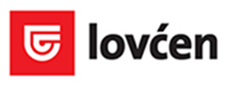 Motorna vozila
PREGLED BRUTO PREMIJE 
2018-2022:
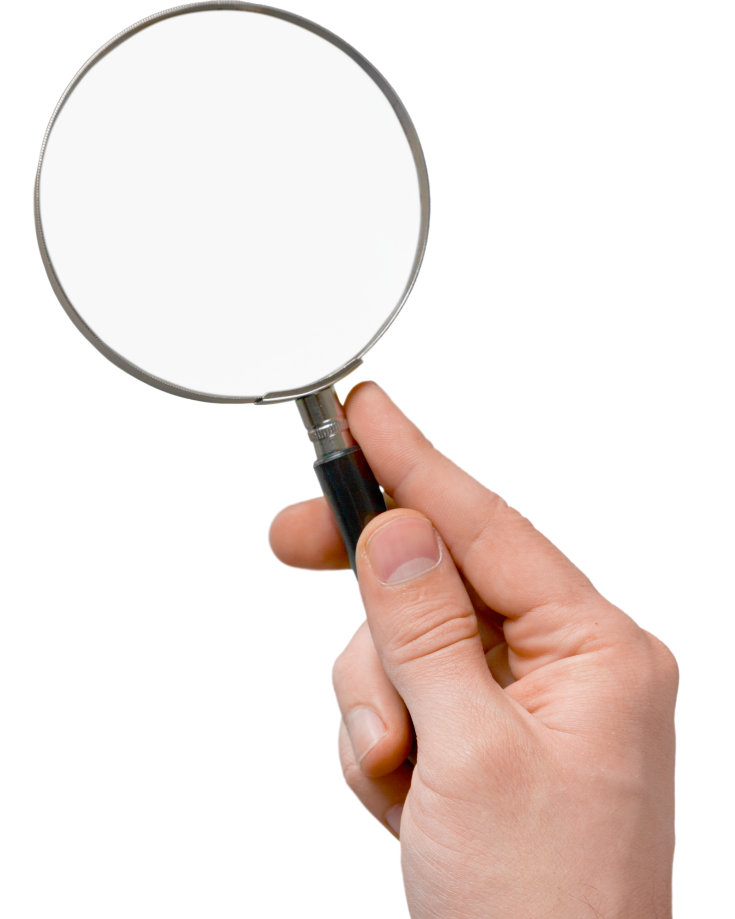 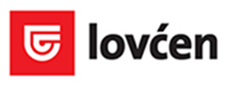 Motorna vozila
ISPLAĆENE ŠTETE (EUR) 2018-2022:
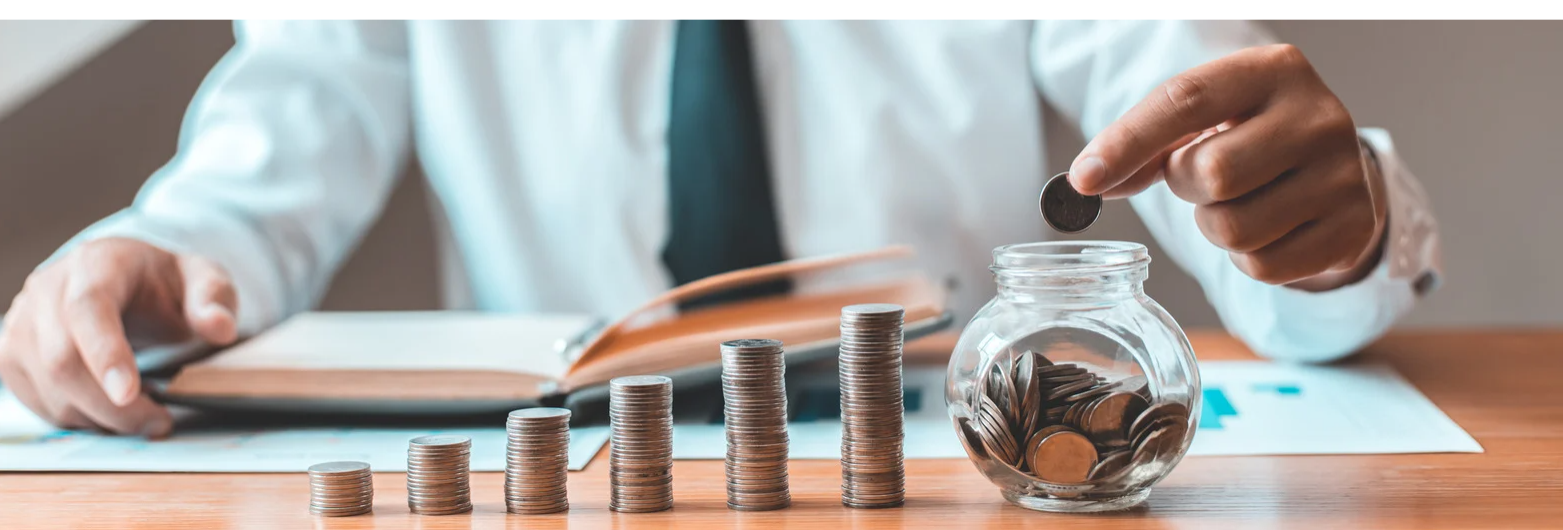 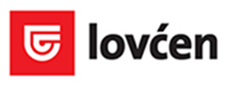 Motorna vozila
FREKVENCIJA ŠTETA 2018-2022:
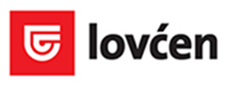 Motorna vozila
Analiza šteta:
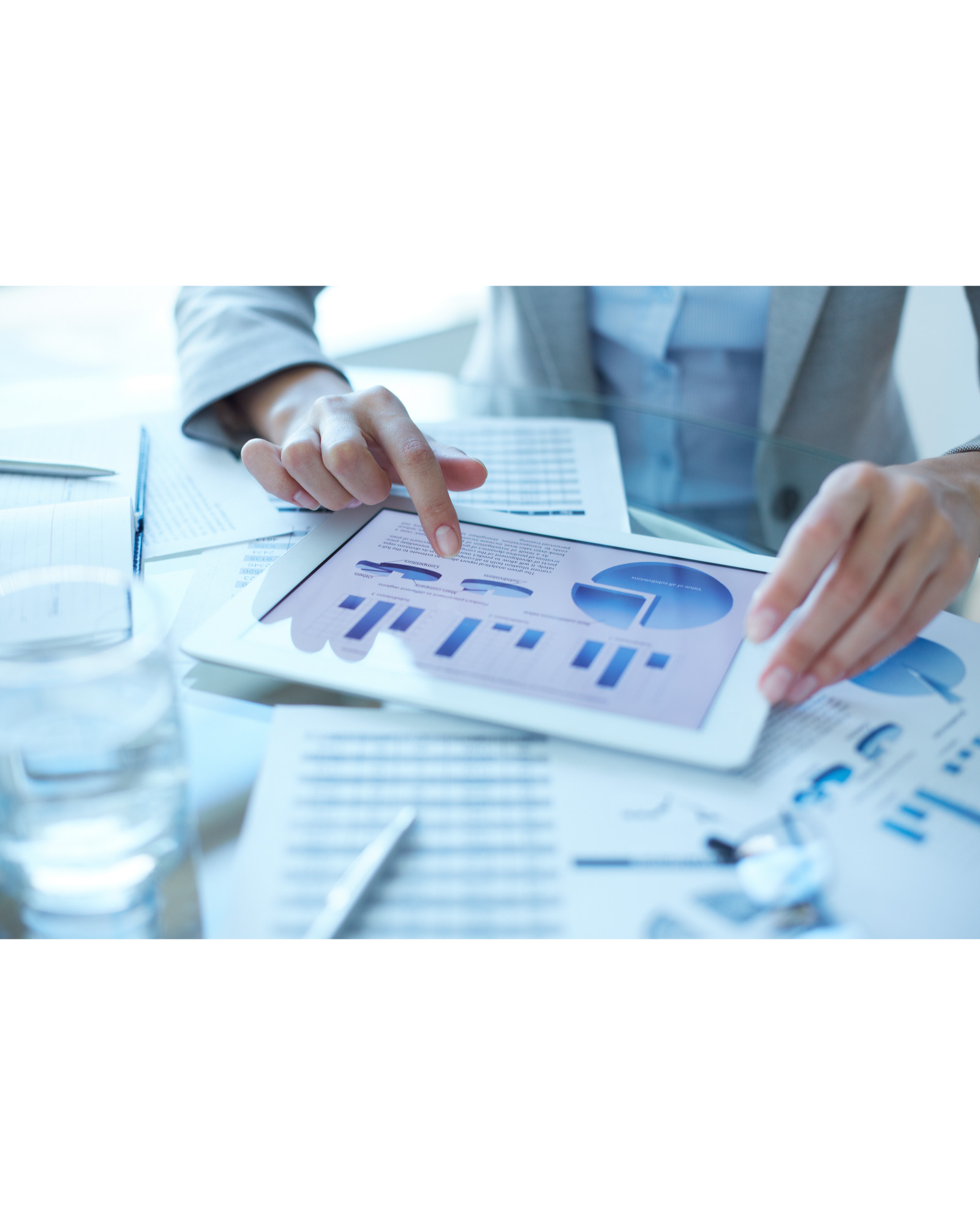 Analiza troškova u servisima:
Obzirom da promjena u cijeni radne snage, uglavnom, nije bilo (ako je neki serviser i povećao cijene radne snage radi se o neznatnim uvećanjima), možemo zaključiti da su troškovi popravke vozila uvećani na ime porasta cijena rezervnih djelova vozila koje u prosjeku iznosi od 2%-12%. Učešće troškova rezervnih djelova u ukupnoj prosječnoj cijeni troškova popravke vozila procjenjujem na oko 70% tako da bi, ako računamo da su rezervni djelovi vozila poskupjeli za 7%, a cijena radne snage ostala ista, ukupno poskupljenje popravke vozila trebalo da bude oko 4,9%.
Analiza učešća popravki vozila u servisima:
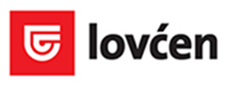 Servisi za popravku vozila
Da li su servisi partneri?

Nedostatak više ovlašćenih servisa,
Slobodno formiranje cijena
Uslovljavanje garancijom
.......
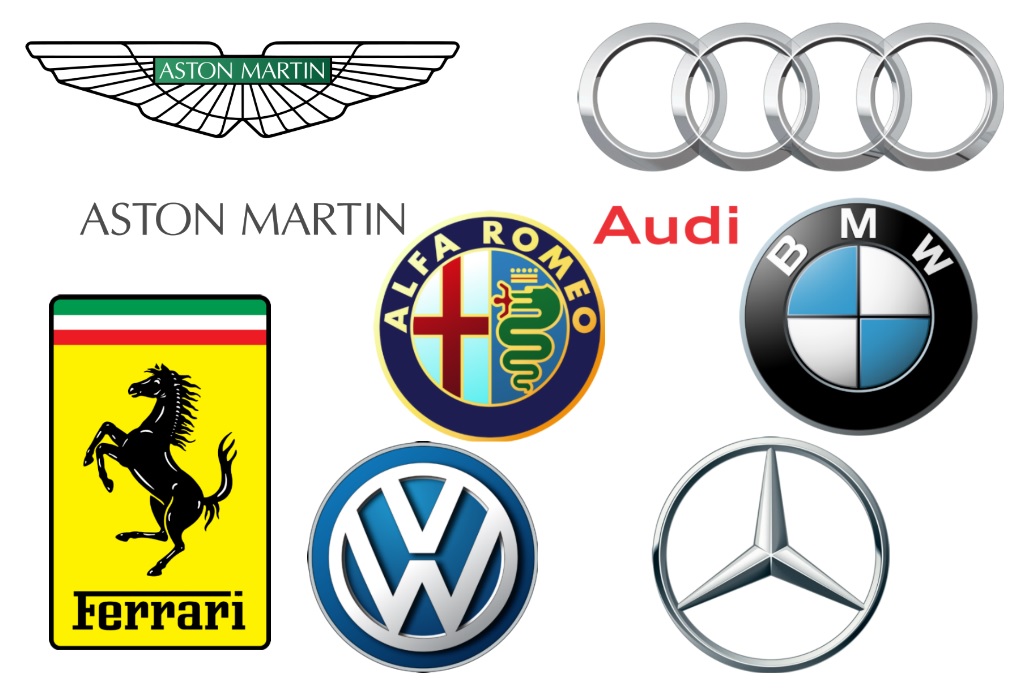 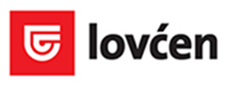 Servisi za popravku vozila
Audatex

Ujednačen normativ,
Kontrola utroška materijala
Audatex u servisima
.......
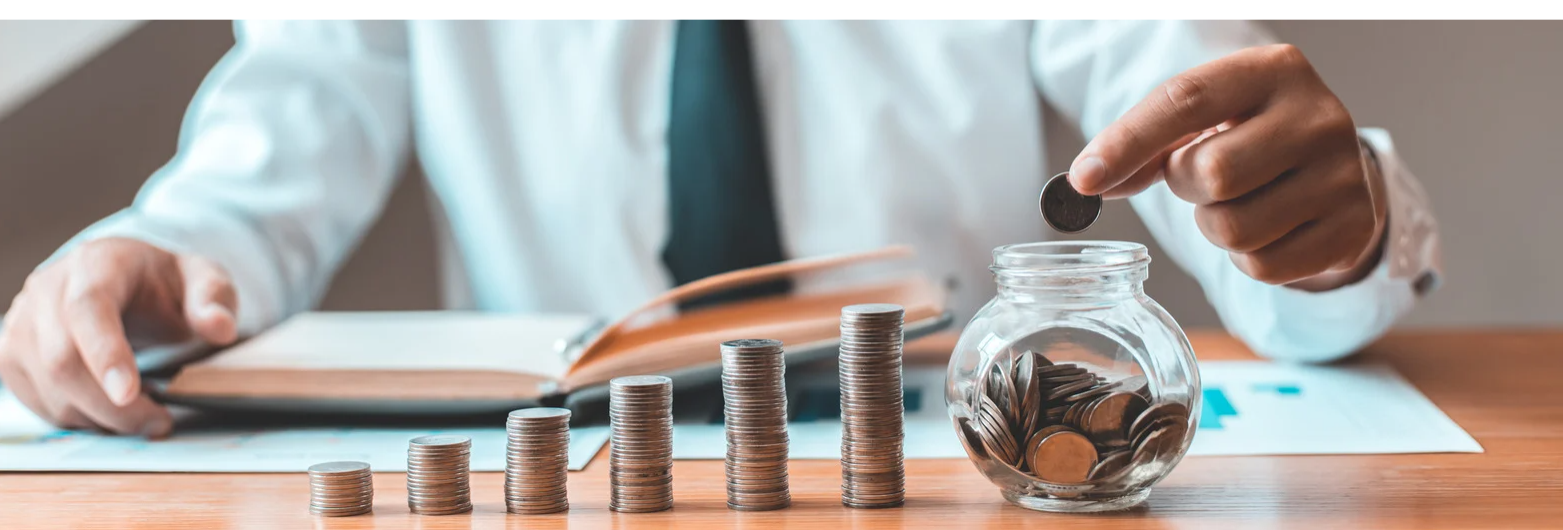 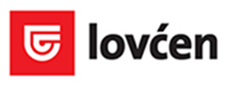 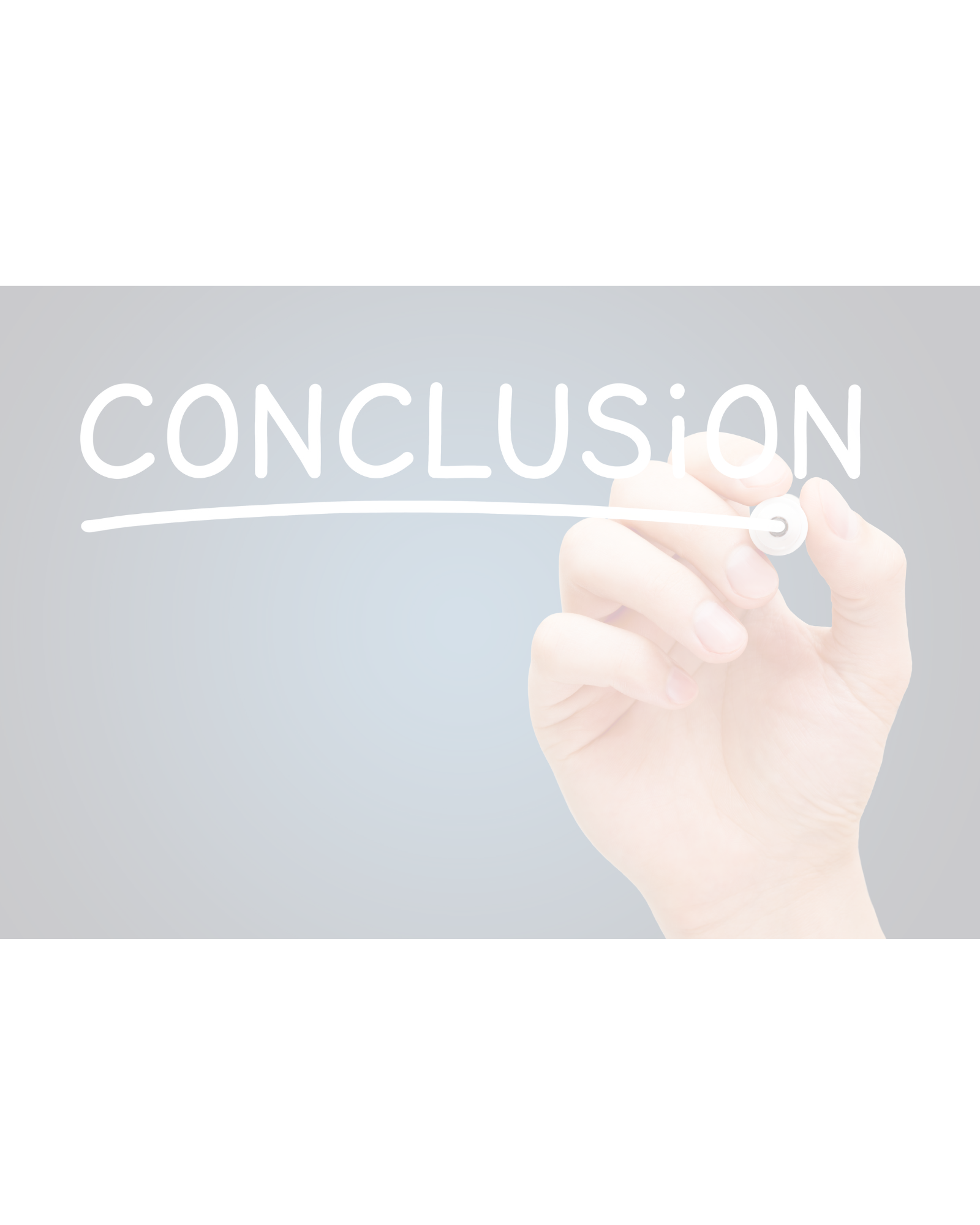 U posmatranom periodu, od 2018 - 2022 godine, tržište osiguranja su zahvatila dva teška perioda u kojima se izazovi, bilo na strani društava za osiguranje, bilo na strani osiguranika, još uvjek manifestuju. Nakon što se desila pandemija, osiguranje motornih vozila i autoodgovornosti nije značajno pretrpjelo poremećaj, tim prije što je, činjenicom da je saobraćaj bio uglavnom ograničen, broj saobraćajnih nezgoda bio smanjen a samim tim i naknade šteta iz osiguranja motornih vozila i autoodgovornosti.

Ovo ipak ne važi za neke druge vrsta osiguranja kao što je na primjer zdravstveno osiguranje za  koje je u tom peridu index isplate naknada po štetnim događajima porastao  i to u značajnom procentu.


Nakon izlaska iz pandemije, inflacija je uzela maha što se veoma odražava na tržište osiguranja uzimajući u obzir da su cijene porasle u svakom segmentu poslovanja, da je došlo do poskupljenja radne snage, povećanje troškova popravke vozila, i troškova auto industrije u cjelini.
 
Takođe, inflacija utiče i na druge vrste osiguranja kao npr. na vrijednost imovine koja se osigurava. Ako se usljed inflacije cijene robe i usluga povećavaju, to znači da će i vrijednost imovine koja se osigurava biti veća.
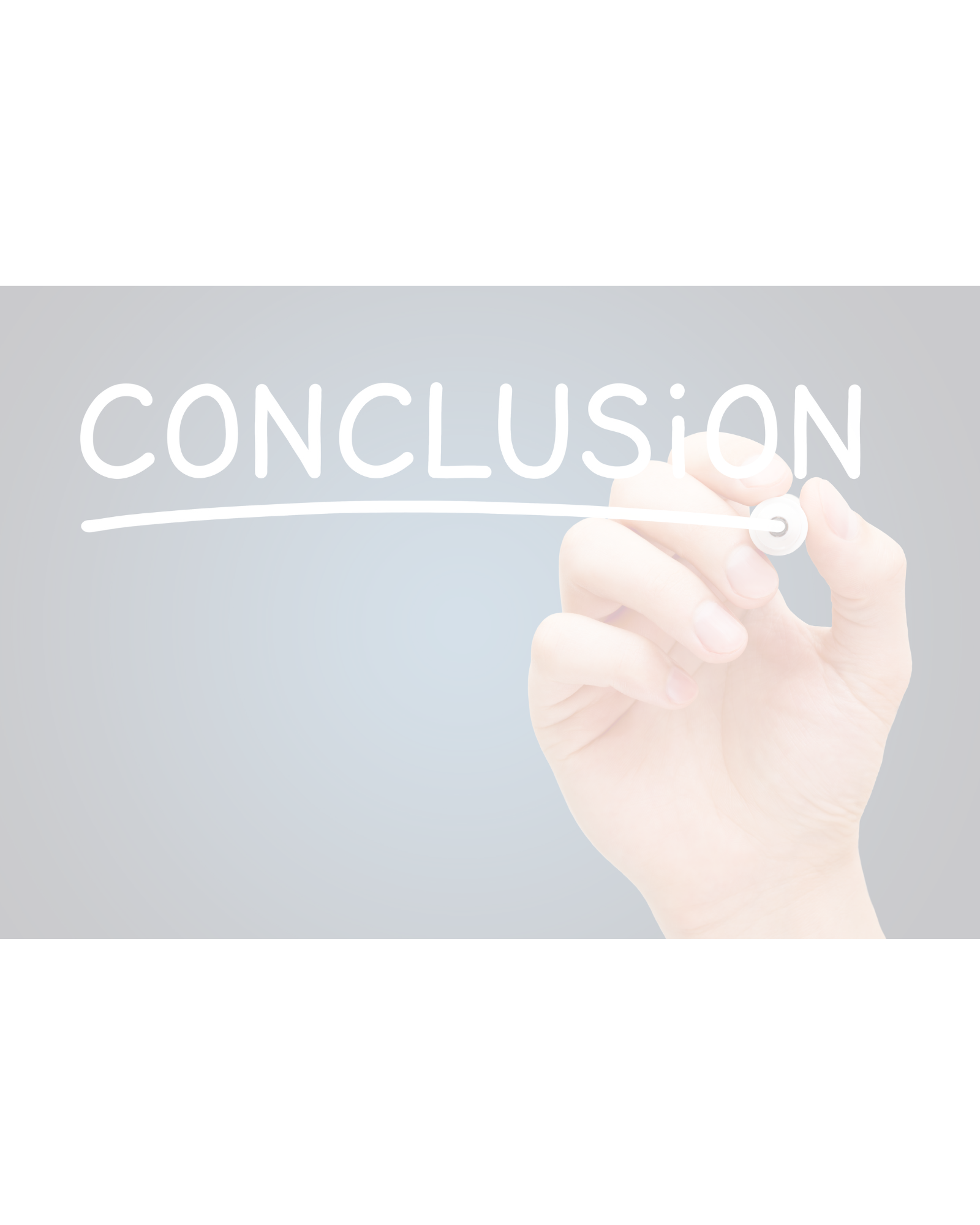 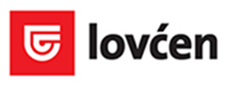 Uzimajući u obzir da inflacija dovodi do pada vrijednosti novca to na tržištu osiguranja u dijelu naknade šteta može dovesti da osiguravajuća društva isplaćuju manju naknadu za štetu u odnosu na stvarnu vrijednost vozila ili popravka npr kod vrste osiguranja motornih vozila i autoodgovornosti.

Kako bi se spriječio ovaj, kao i razni drugi štetni uticaji inflacije, društva koriste pojedine korektivne faktore koji prilagođavaju naknade za štetu u odnosu na rast cijena - "indeksacija". Indeksacija se koristi kako bi se obezbijedilo da naknada štete ostanu usklađena s rastom cijena.



U konačnom, inflacija uzrokuje porast svih troškova poslovanja osiguravajućih društava, što dovodi do povećanja cijena usluga koje oni pružaju a koji uključuju troškove naknade štete.
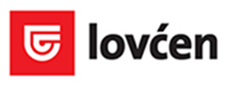 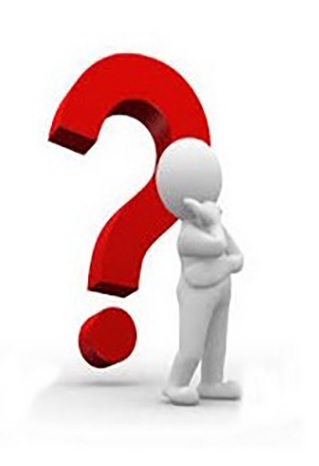 Q & A